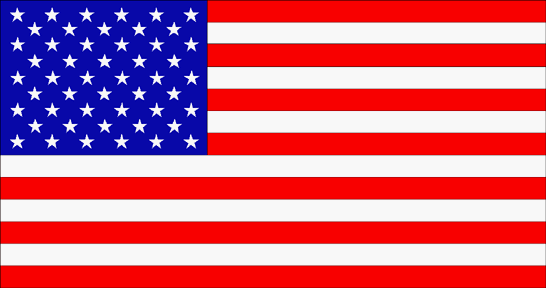 DRŽAVE SEVERNE AMERIKE
PREDSTAVIL  BOM  VSE  DRŽAVE  SEVERNE  AMERIKE
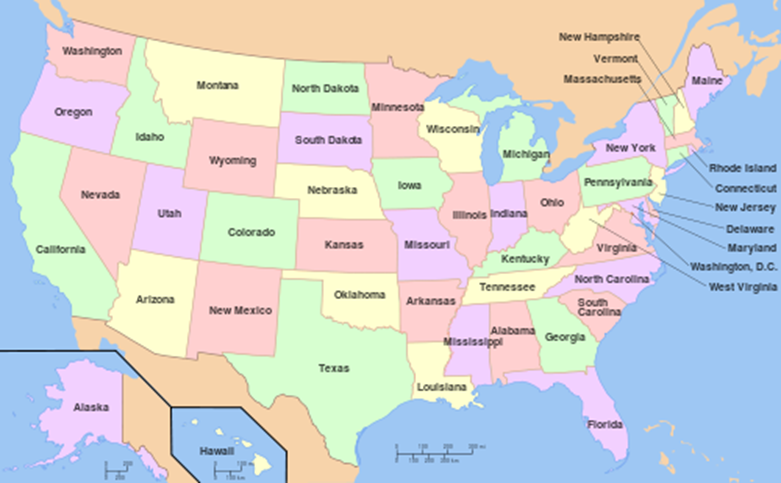 DRŽAVE
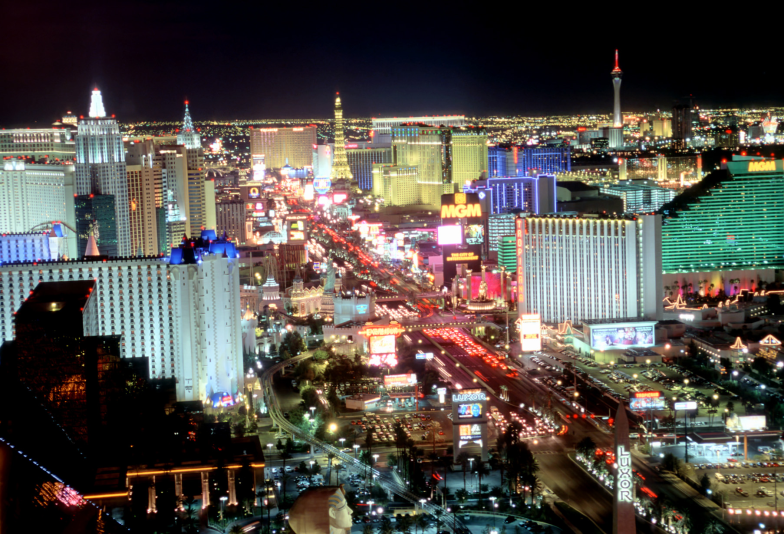 State of Washington    Washington         WA        Seattle 
West Virginia    Zahodna Virginija           WV         Charleston
State of Wisconsin    Wisconsin                 WI        Milwaukee
State of Wyoming       Wyoming              wy        Cheyenne
State of Nevada        Nevada                 NV         Las Vegas
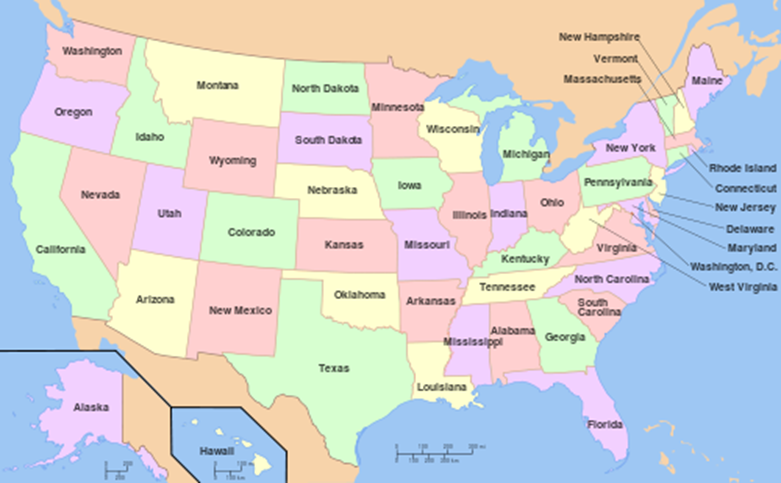 State of Montana             Montana                        MT      Billings
State of Nebraska            Nebraska                        NE         Omaha
State of New Hampshire    New Hampshire          NH     Manchester
State of New Jersey            New Jersey                  NJ        Newark
State of New Mexico         Nova Mehika               NM       Albuquerque
State of New York                 New York                    NY         New York
State of North Carolina        Severna Karolina       NC         Charlotte
State of North Dakota          Severna Dakota         ND            Fargo
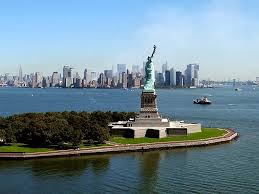 NEW YORK
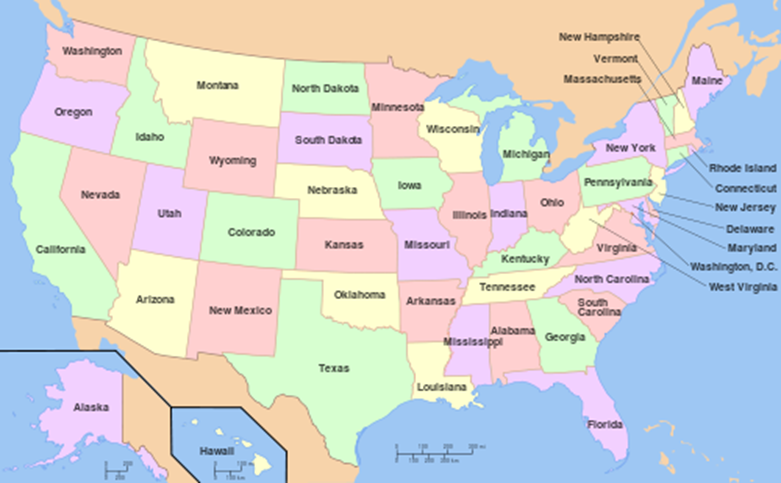 South Dakota         Južna Dakota   SD            Sioux Falls
State of Tennessee   Tennessee     TN               Memphis
State of Texas           Teksas        TX               Houston
State of Utah            Utah          UT            Salt Lake City  
State of Minnesota   Minnesota      MN          Minneapolis
State of Mississippi       Mississippi          MS           Jackson
State of Missouri           Missouri           MO            Kansas City
HUSTON TEXAS
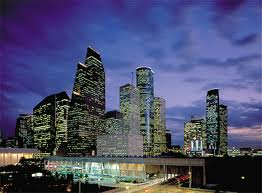 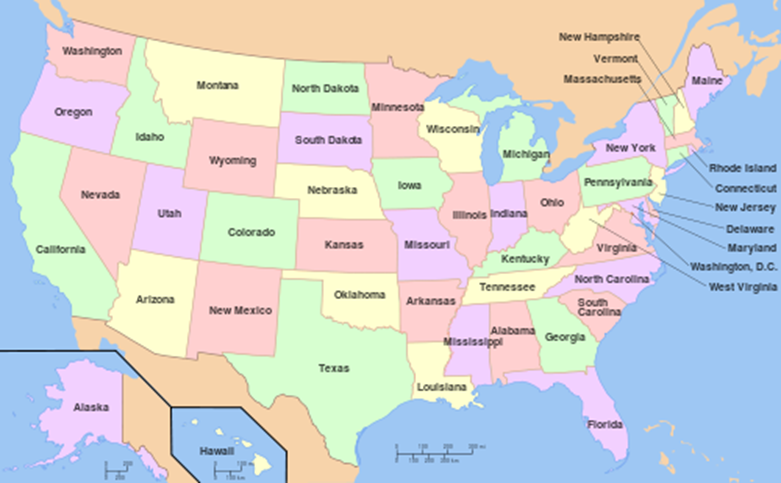 State of Ohio                      Ohio                               OH             Columbus  
State of Oklahoma           Oklahoma              OK                  OklahomaCitI
   State of Oregon                Oregon                    OR                        Portland
Commonwealth of Pennsylvania        Pennsylvania       PA           Filadelfija
State of Rhode Island and Providence Plantations     
 Rhode Island            RI         Providence
State of South Carolina      Južna Karolina             SC               Columbia
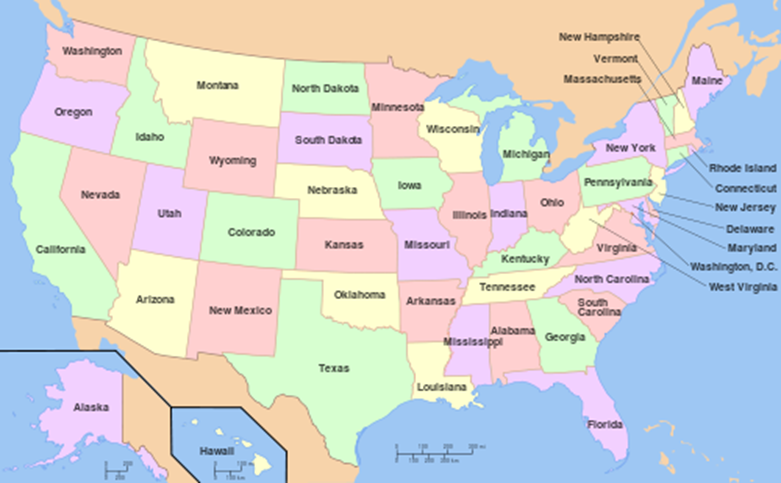 State of Iowa            Iowa        IA     Des Moines
State of Kansas      Kansas       KS           Wichita
State of Louisiana    Louisiana  LA  New Orleans
Commonwealth of Kentucky         
Kentucky       KY                       Louisville
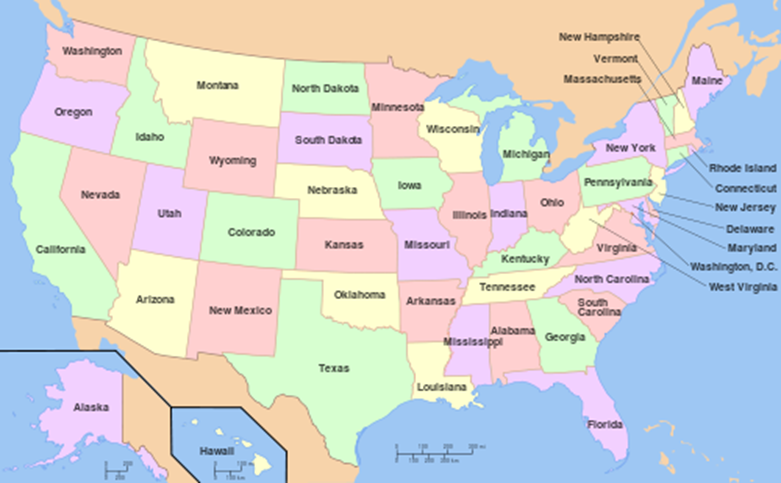 OKLAHOMA CITI
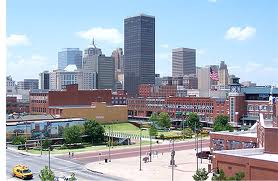 State of Florida         Florida            FL       Jacksonville
State of Georgia       Georgia       GA           Atlanta
State of Hawaii        Havaji           HI               Honolulu
State of Idaho        Idaho             ID                  Boise
State of Illinois     Illinois                   IL                Chicago
State of Indiana    Indiana           IN           Indianapolis
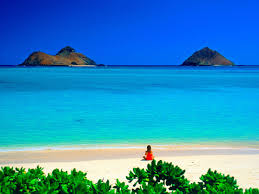 HAWAII
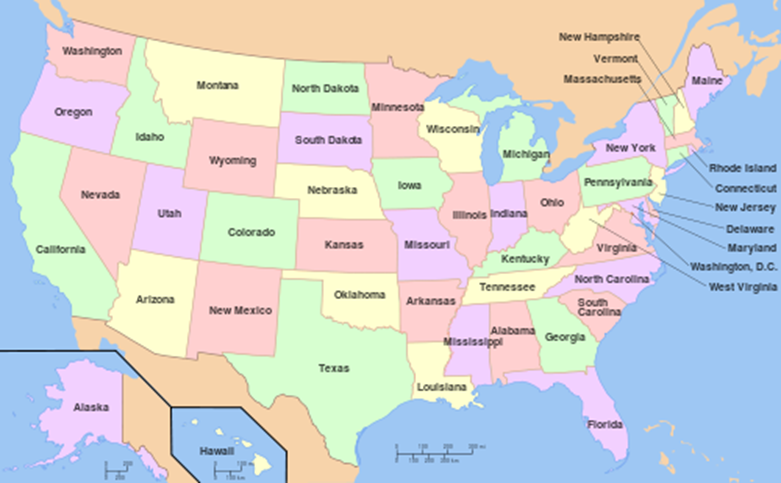 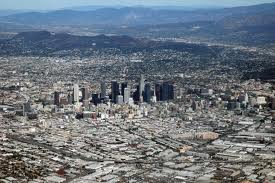 LOS ANGELES
State of Alabama        Alabama                 AL                          Birmingham
State of Alaska            Aljaska                    AK                          Anchorage
State of Arizona          Arizona                  AZ                           Phoenix
State of Arkansas       Arkansas               AR                         Little Rock
State of California     Kalifornija            CA                          Los Angeles
State of Colorado      Kolorado            CO                            Denver
State of Connecticut   Connecticut     CT                         Bridgeport
State of Delaware     Delaware             DE                              Wilmington
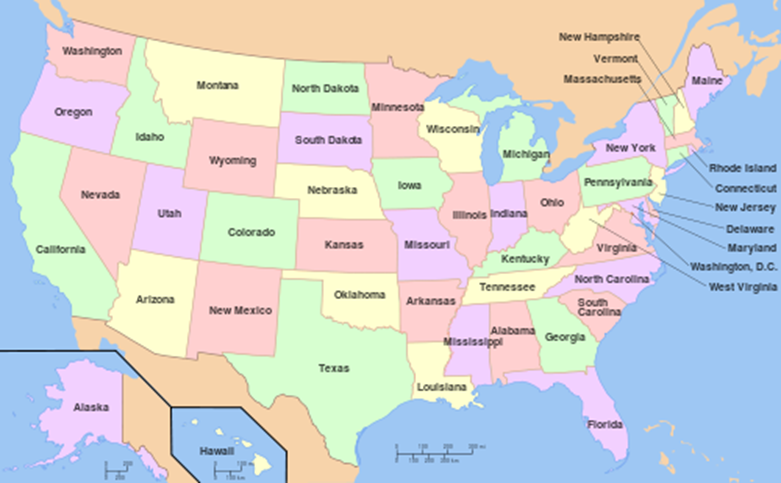 State of Maine              Maine             ME          Portland
 State of Maryland    Maryland           MD               Baltimore
Massachusetts        Massachusetts     MA               Boston
 State of Michigan     Michigan            MI             Detroit
 State of Vermont        Vermont                 VT            Burlington
Virginia                   Virginija                    VA   VirginiaBeach
VIRI IN ZAKLJUČEK
WIKIPEDIJA MEMBER AMERIKA
WIKIPEDIJA DRŽAVE AMERIKE
 UNITET STATES



HVALA KER STE PRISLUHNILI IN UPAM DA STE SI KAJ ZAPOMNILI.
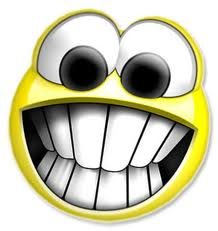